Lessons Learned:Family and Provider Satisfaction with Medical Day Treatment
Cassandra LeFebre
Jennifer Lindwall, PhD
	

University of Colorado
Children’s Hospital Colorado



2017 Summer Research Program for Undergraduate Students at the PMHI
August 14, 2017
Denver, CO
Childhood Chronic Illness
Chronic illness can significantly impact a child’s 
Academic development
Psychosocial functioning
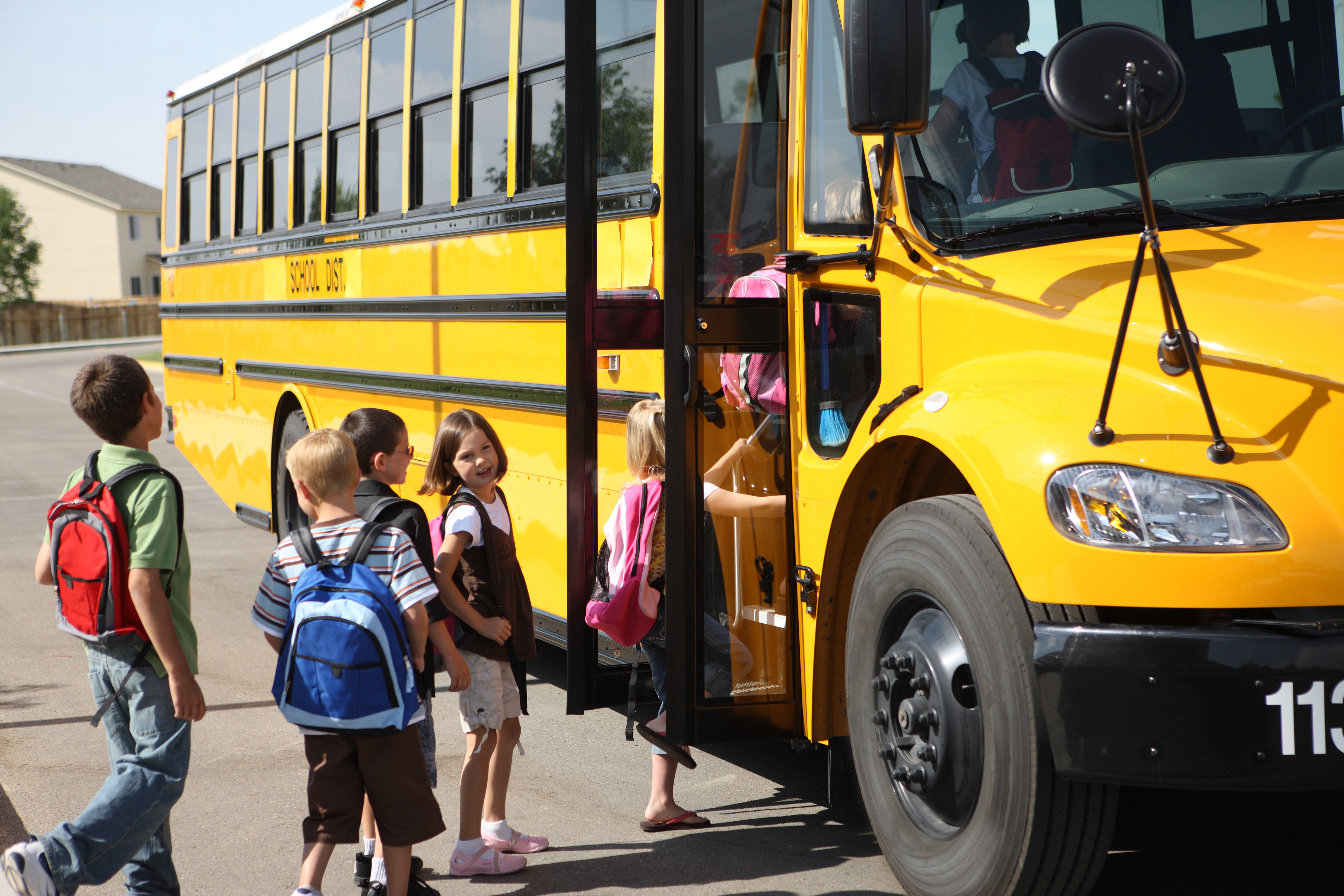 [Speaker Notes: Education is something we value as a society. We hope that all children are able to attend school because it is an important part of their development. However, chronic illness during childhood can cause children to miss a lot of school or not be able to attend school at all. This can negatively impact their academic development and psychosocial functioning]
A Day at MDT
Medical Day Treatment (MDT): a unique hospital school that provides medical, educational, and psycho-social support to children (ages 7-21) with chronic medical diagnosis
Collaboration between CHCO and Aurora Public Schools
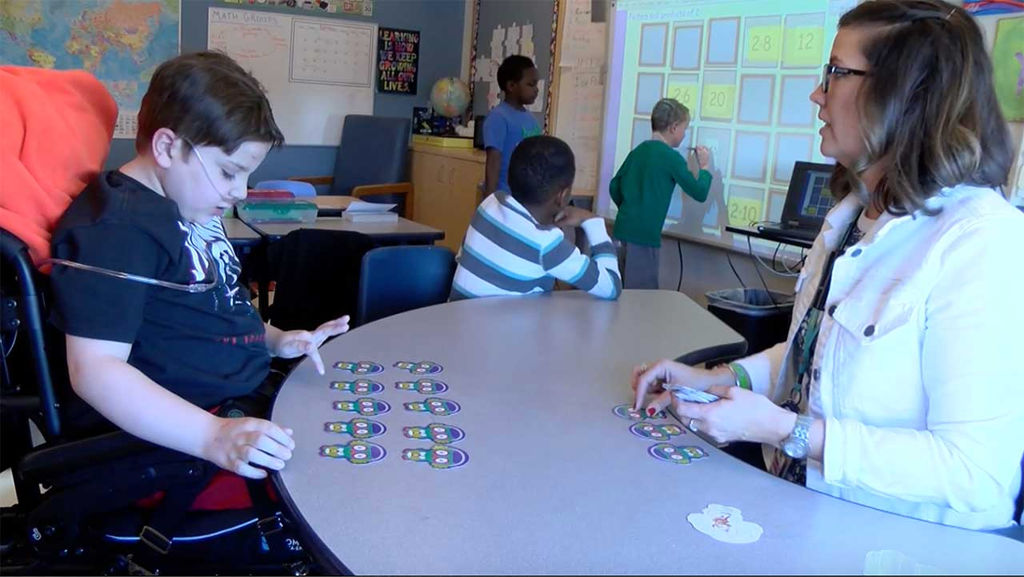 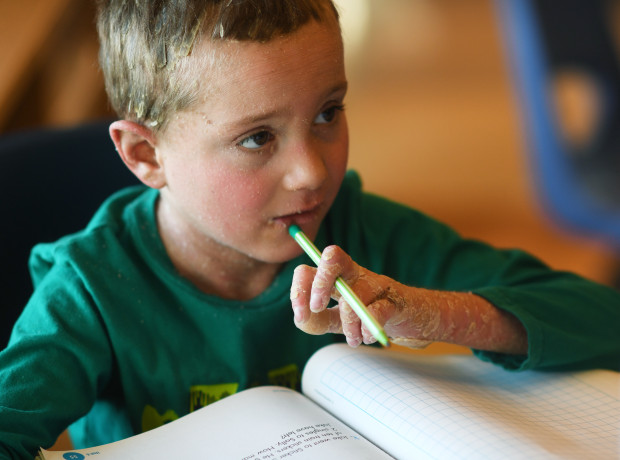 [Speaker Notes: MDT is a hospital school where children affected by conditions such as diabetes, cancer, epilepsy, blood disorders, and organ transplants come every day to learn.
MDT provides these children with the medical and psychological support they need so they can continue their education despite their illness
They also teach them about their disease and help them learn to manage it
I had the opportunity to spend a lot of time at MDT this summer and my mentor Dr. Lindwall is the director]
Project Goals
Evaluate family and provider experiences with MDT 

Identify strengths and areas for improvement
Gathering Data from the Families
Family Satisfaction Survey
Likert type scale with 8 questions (0=extremely dissatisfied to 4=extremely satisfied)
2 open-ended questions 
Completed at mid-year and at discharge
126 caregivers of current patients responded to the survey (2013 – 2017)
Gathering Data from Providers
Provider Satisfaction Survey
Likert-type scale with 4 questions (0=highly dissatisfied to 100=highly satisfied)
3 open-ended questions
Completed in REDCap, sent via email
37 frequently referring providers, surveys completed in 2016
Data Analysis: Mixed Methods
Quantitative data: computed means and standard deviations

Qualitative data:
Used guiding principles of the Consensual Qualitative Research-Modified (CQR-M) framework 
Identified categories and subcategories
Frequencies for each category and subcategory were computed
[Speaker Notes: For the likert responses we computed the means and SD for each question, For the open-ended questions we used the CQR-M method. We reviewed all the responses as a team and developed initial categories. Then we coded each response into the category it best fit into. Each response could belong to more than one category. Then we found the frequencies for each category and sub category]
Family Feedback About MDT
Major Family Categories
General Gratitude 41%
Suggested Changes 30%
Family Categories
Perceived Benefits to Child/Family 48%
Program Strengths 5%
Suggested Changes 30%
Benefits 48%
Gratitude 41%
Program Strengths 5%
“We are so thankful for MDT and all it has meant for our child’s quality of life”
Psychosocial 39%
Overall Support 27%
Educational 18%
Medical 16%
Other 50%
Communication 28%
Transportation 13%
Education 9%
Communication 60%
Collaboration 40%
“The collaboration [between] all the aspects of care a special needs child needs was so helpful in making our child’s life well rounded without things falling through the cracks. MDT got him back on track so he can lead a full life…”
[Speaker Notes: Psychosocial: caregivers noticed things such as their children learning better coping skills, having greater self esteem, were making friends, and seemed happier
Overall support for children & parents, also identified medical and educational benefits of the program
Other: more family events, more variety in food choices, more interactive activities for older children, more anxiety support
Quote is a good example because it captures multiple themes and describes MDT’s mission through the words of a parent]
Provider Feedback About MDT
Major Provider Categories
Barriers to the Referral Process 27%
Benefits of the Program 90%
Positive Feedback 25%
Provider Categories
Barriers 27%
Positive Feedback 25%
Benefits 90%
Admission Criteria 23%
Program Related Factors 77%
Medical 37%
Educational 33%
Psychosocial 30%
“I love referring to MDT because I know it is a great program that will provide comprehensive and quality care”
[Speaker Notes: For Benefits providers mentioned things such as increased adherence, better consistency of care, increased academic engagement, better school attendance, and more normalization. These nicely fit into Medical, Educational, and Psychosocial categories.]
Lessons Learned
Majority of responses were positive
Family survey suggested improving:
Communication
Education
Transportation
Provider surveys: offered more specific feedback about barriers to the referral process
[Speaker Notes: Overall the feedback was positive which was encouraging for the program to receive, however, nothing is perfect and some areas that MDT can look to improve in the future is in communication, education, and transportation. They can also work on changing some of the more specific things Providers mentioned]
Limitations
Responses were voluntary
Surveys were anonymous
Provider surveys were not given immediately after referral
Future Directions
Administer provider survey shortly after patient is admitted 
Ask more specific questions about family satisfaction and child functioning
Include a patient satisfaction survey
Feedback is informing change
MDT staff attend medical team meetings with CHCO
Referral process has improved 
Monthly Family treatment meetings established 

Overall, MDT will utilize the feedback to identify additional strategies for improving the program and strengthening patient care
[Speaker Notes: Overall, MDT will continue to use this feedback to improve the program so that it can be the best that it can be. All the way from the referral process to discharge.]
Acknowledgements
Dr. Dominique Martinez (CCTSI), 
Dr. Douglas Novins and Dr. Jennifer Hagman (PMHI) 
for their generosity in allocating funds to support the program

Dr. Jennifer Lindwall for her mentorship and support 

Merlin, Emmaly, and Marisa for sharing their knowledge and their support throughout the program 

2017 Summer Research Program for Undergraduate Students at the Pediatric Mental Health Institute
Jennifer Lindwall, Phd						Cassandra LeFebre
Jennifer.Lindwall@childrenscolorado.org		Cassandra.lefebre@ucdenver.edu